Towards auto-scaling in Atmosphere cloud platform
Tomasz Bartyński1, Marek Kasztelnik1, Bartosz Wilk1, Marian Bubak1,2 
AGH University of Science and Technology
1 ACC Cyfronet AGH
2 Department of Computer Science,,
CGW `14
Kraków, Poland, October 27-29, 2014
Motivation
Good performance at low cost
Being able to solve big problems
Finish computation before deadline
Process large number of requests
 Respond within given time
As little as possible
In most cases performance is proportional to amount of committed resources
Amount of committed resources is always reflected in cost
Resource requirements are dynamic
2
Clouds to the rescue
Resources are available on demand
The pay-per-use cost model
Amount of resources can be adjusted to satisfy current requirements
Manually
Automatically
3
Automatic scaling mechanism
Amazon Web Services is a de facto archetype for cloud solutions 
AWS offers Cloud Watch and Auto Scaling services to implement resource allocation automation
Cloud Watch enables monitoring metrics such as CPU, memory utilization or user defined
For a single metric an alarm is defined that triggers Auto Scaling action
Auto Scaling action adjusts resource pool to current needs
4
What about
Private cloud sites
Federated hybrid cloud environments
Triggers that are not limited to one metric
Users who are not IT professional but need to scale their applications
5
Proposed solution
Use Atmosphere cloud platform
Supports federated hybrid clouds
Is being used for running a variety of applications
Enrich it with
Extensible performance monitoring subsystem
Suboptimal allocation discovery mechanism based on Complex Event Processing
A set of predefined scaling scenarios
User friendly interface
6
HTTP application lifecycle in Atmosphere
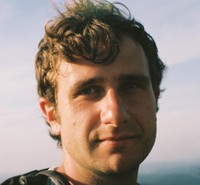 Atmosphere
Spawn VMs
VM
Scaling action
Start
application
Manage workers
Load balance
Notify about complex event
Subscribe for
complex event
HTTP Load
balancer
User
request
Complex Event
Processing
Performance
monitoring
Log processing
Simple event
7
Discovering suboptimal allocation(1)
Response time [ms]
2 minute time window
1000
Time
Performance monitoring provides data on application response times
Response times are reported to CEP engine as simple events
8
Discovering suboptimal allocation (2)
Allocation is suboptimal when average response time in a two minute period of time is longer than 1 second
Complex event definition in EPL
SELECT avg(respTime), applicationId
from ReponseTime.win:time(120 sec) 
having avg(respTime)>1000
output first every 120 seconds;
9
Queue-based application lifecycle in Atmosphere
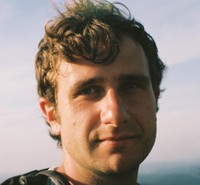 Atmosphere
Spawn VMs
VM
Scaling action
Start
application
Notify
about
complex
event
Consume message
Subscribe for complex event
User request
Complex Event
Processing
Simple
event
Queue length
Performance
monitoring
10
Future Work
Experimentation with sophisticated complex events for discovering suboptimal allocation
Comparing our results with AWS Auto Scaling mechanism
Define useful set of policies for end-users
11
We are open for collaboration
We are looking for applications that:
Have high and variable resource demands
Are scalable
Communicate via HTTP or message queues
…
Take advantage of Atmosphere platform:
https://portal.vph-share.eu
on PL-Grid infrastructure https://cloud.plgrid.pl – comming soon
12
References
P. Nowakowski, T. Bartyński, M. Bubak, T. Gubała, D. Harężlak, M. Kasztelnik, M. Malawski, J. Meizner, Development, Execution and Sharing of VPH Applications in the Cloud with the Atmosphere Platform, VPH 2014 Conference, Trondheim, Norway 2014
www.dice.cyfronet.pl
13